Význam používania informácií pre podnikateľské rozhodnutia
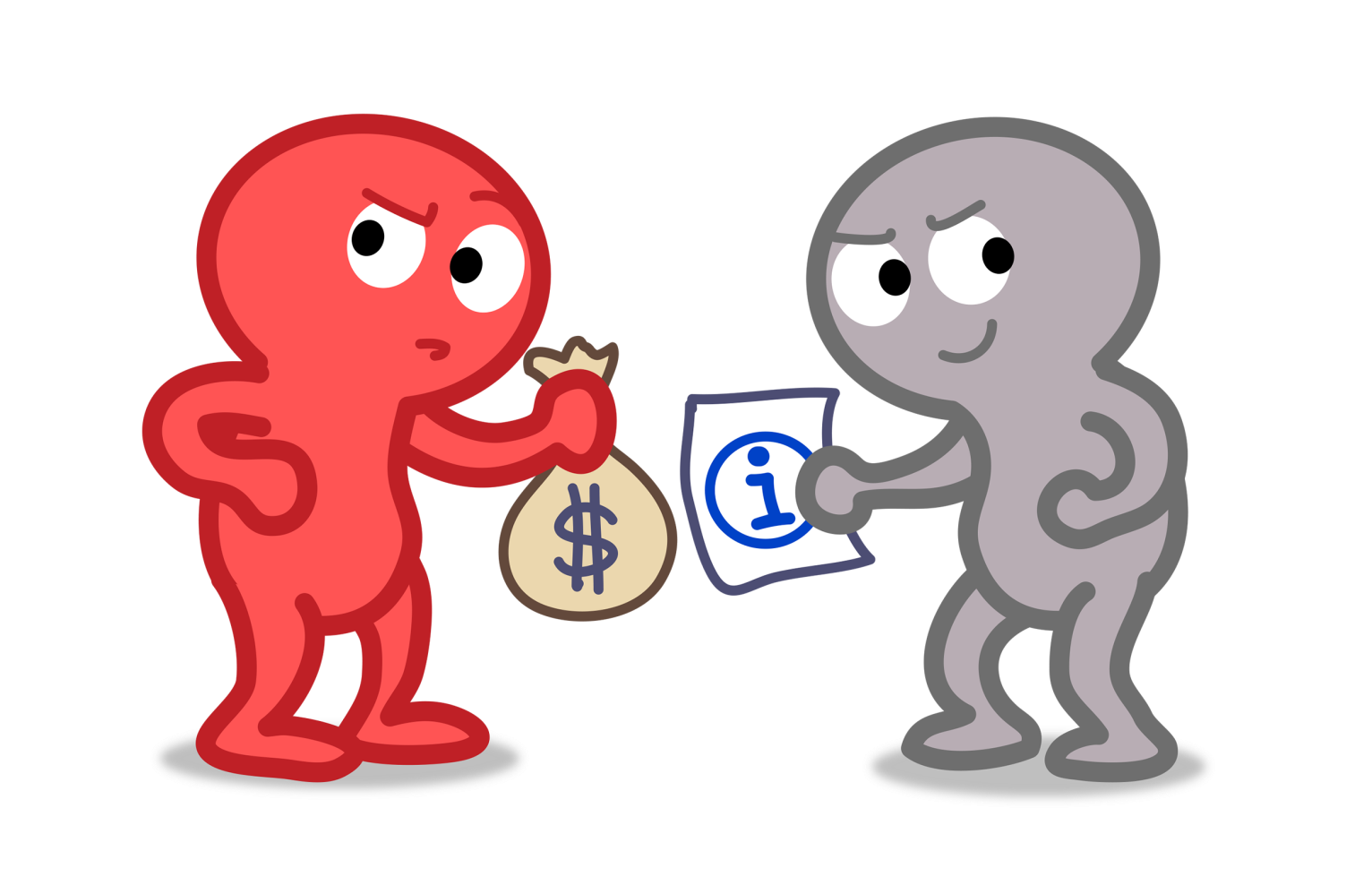 Marianna Halušková
Aké informácie potrebujeme, keď sa rozhodneme podnikať?
Ako získame tieto informácie?
Čo je to prieskum trhu?
Aké druhy prieskumu trhu poznáme?
Aké sú spôsoby prieskumu trhu?
Ako správne zostaviť dotazník?
Opakovanie
Naučiť sa:
spracovať dotazník vo forme tabuľky
vyhodnotiť dotazníky a prezentovať získané údaje v grafických formách
Použiť údaje získané z prieskumu na:
Charakteristiku, popis situácie a špecifík CR v našom regióne
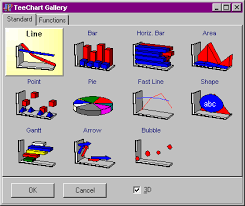 Cieľ tejto kapitoly
Čo a prečo ľudia nakupujú a čo chcú nakupovať?
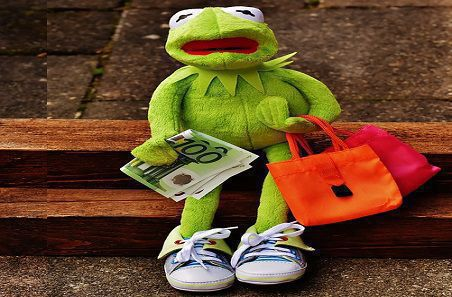 Základná otázka, na ktorú si musí  odpovedať každý podnikateľ
Kto sú naši zákazníci?
Čo potrebujú?
Aké služby alebo výrobky?

Informačný zdroj slúžiaci pre lepšie pochopenie miestneho CR
Môže ovplyvniť budúce rozhodnutia v oblasti podnikania
Prieskum trhu
Marketing – podnikateľský prístup, podstatou ktorého je orientácia na trh (na zákazníka a uspokojovanie jeho potrieb)

Trh (v ponímaní marketingu )– súhrn všetkých skutočných a potenciálnych zákazníkov

Veľkosť trhu – závisí na počte kupujúcich, ktorí môžu reagovať na trhovú ponuku a spĺňajú určité podmienky:
Majú záujem o určitý tovar/službu
Majú peniaze
Majú možnosť si výrobok kúpiť

Podiel na trhu = podiel podniku na trhovej kapacite
Trhový podiel podniku ukazuje, aké silné je jeho postavenie na trhu určitého výrobku v porovnaní s konkurenčnými výrobkami
Súvisiace odborné termíny
Uvažujeme o otvorení predajne s jazdeckými potrebami v LM (počet obyvateľov cca 32 000 obyvateľov)
Je každý z 32 000 obyvateľov potenciálnym zákazníkom?
	NIE! (bábätká, starí ľudia, ľudia, ktorí sa nezaujímajú o kone ....)
Veľkosť trhu = približná suma peňazí spotrebovaná všetkými obyvateľmi mesta za jeden rok na nákup jazdeckých potrieb
Ako začať merať veľkosť trhu?
Poukazuje na to, či môžeme alebo nemôžeme získať ľudí, ktorí použijú svoje peniaze na kúpu jazdeckých potrieb
Či si jazdecké potreby nezakúpia v susednom meste alebo cez internet ...
 .... Teda sa nám ujde iba PODIEL – časť peňazí použitých na nákup jazdeckých potrieb
Podľa toho, koľko je v meste iných možností, kde sa dá kúpiť podobný tovar, dokážeme odhadnúť, koľko zákazníkov by minuli peniaze práve u nás
Podiel na trhu
Robíme, aby bol náš odhad čo najpresnejší
Aby sme získali viac informácií o obyvateľstve v našom meste a ich zvykoch
Marketingový prieskum
Myslíte si, že ľudia nakupujú veľa nových bicyklov?
Sú nové bicykle pre väčšinu ľudí príliš drahé?
Sú vo vašom meste špecifické skupiny ľudí, ktoré by daný výrobok kupovali viac než iné? (Napríklad ak by ste vyrábali konkrétnu hračku, myslíte si, že by ju mohli kupovať viac chlapci alebo dievčatá?)
Kupujú vaše výrobky viac jednotlivci alebo skôr celé domácností? Alebo ich potrebuje len zopár z nich? Asi polovica, alebo viac?
Videli ste niekedy turistov kupovať podobný druh výrobku, aký by ste chceli vyrábať vy?
Kam vo vašej obci, v meste chodia turisti spravidla nakupovať? Sú to tie isté miesta a obchody, kde nakupujete aj vy? Alebo sú to obchody v istých častiach mesta?
Prečo by si turisti mali chcieť kúpiť práve váš výrobok? Viete, či niekto iný nevyrába podobný výrobok, ako bude ten váš? Alebo bude váš výrobok napodobením niečoho, čo ste už turistov videli nakupovať?
Je farba alebo veľkosť výrobku dôležitá? Čo iné by sme sa mohli ešte dozvedieť o tomto meste a o nákupných zvyklostiach ľudí, ktorí v ňom žijú?
Na čo iné sa možno pýtať, aby sme odhadli veľkosť trhu?
Žiaden z dotazníkov vám nepovie o vašom podnikateľskom zámere všetko. Ale niektoré z odpovedí ste už začali získavať.
Ak sme presvedčení, že o naše produkty bude dostatok záujemcov, pokračujeme v našom podnikateľskom zámere
Dôležité je určiť cenu, za ktorú budeme náš produkt ponúkať.
Cena
Keď už viete, že si ľudia naozaj kúpia pneumatiky a súčiastky na bicykel, viete tiež, koľko by za ne zaplatili? Budete ich môcť predávať za vyššiu cenu, pretože ste bližšie k zákazníkom? Budete ich musieť predávať lacnejšie, aby sa stali zaujímavými?
Môžete sa pri vašom produkte odvolávať na celkový trh (majitelia všetkých bicyklov v meste) alebo len na jeho časť? Bude ho chcieť alebo potrebovať každý alebo len zopár obyvateľov?
Ak je to niečo, čo nemôže používať každý, môžete požadovať takú vysokú cenu, aby ste ešte stále zarobili peniaze predajom výrobku malej skupine ľudí, ktorí ho môžu používať?
Čo potrebujeme vedieť o cene?
Ak je náš produkt (výrobok/služba) jedinečný, môžeme zaň vyžadovať vyššiu sumu
Ak je náš výrobok rovnaký alebo podobný iným výrobkom na trhu, cena musí byť nižšia
Je náš produkt nutnosťou alebo luxusom?
Bude cena jednotná pre všetkých alebo sa budeme dohadovať o cene s každým klientom?
Čo ešte ovplyvňuje cenu?